Ridurre al minimo l'impatto ambientale
Idee per cibo ed eventi
Include strumenti digitali!
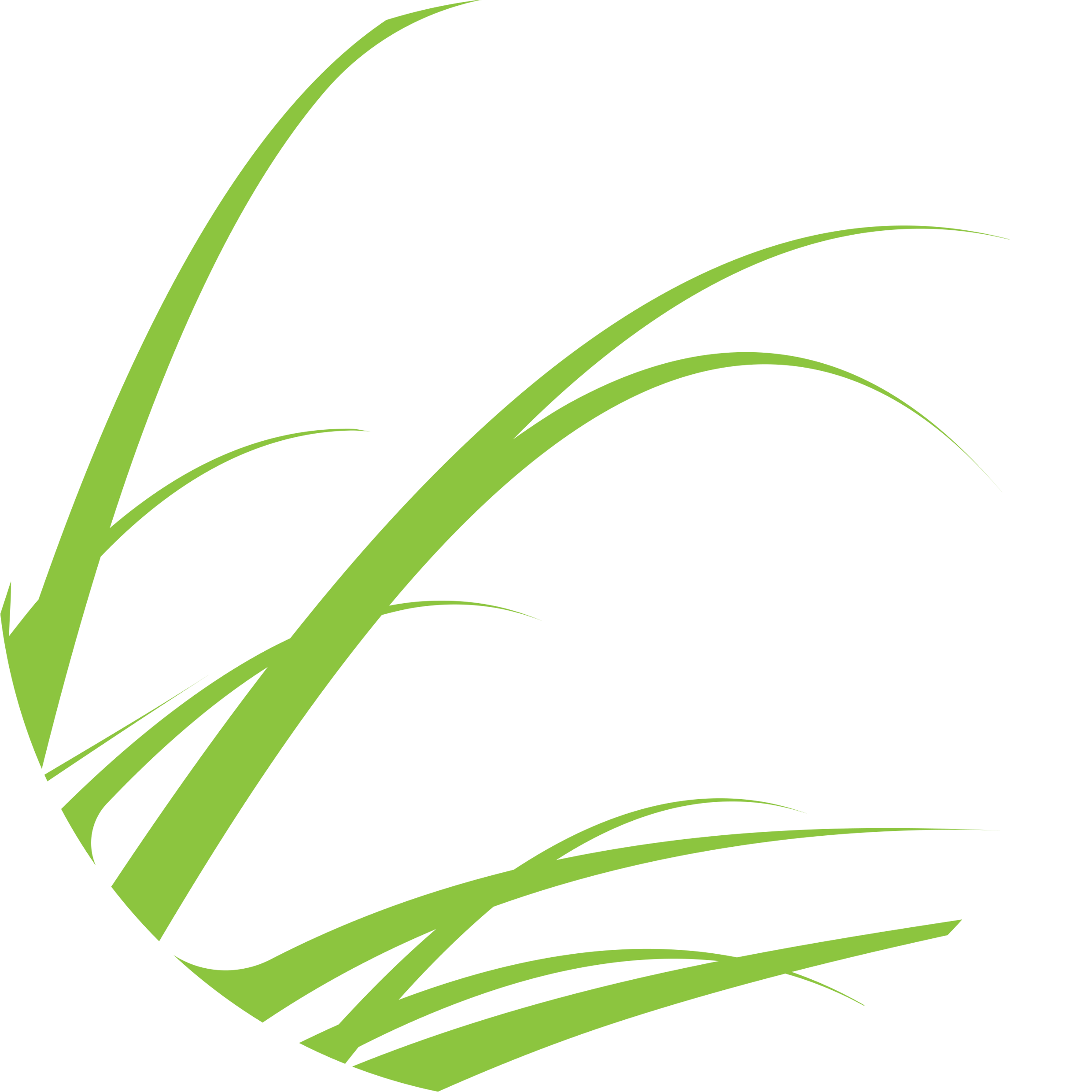 www.ecohealthforyouth.com
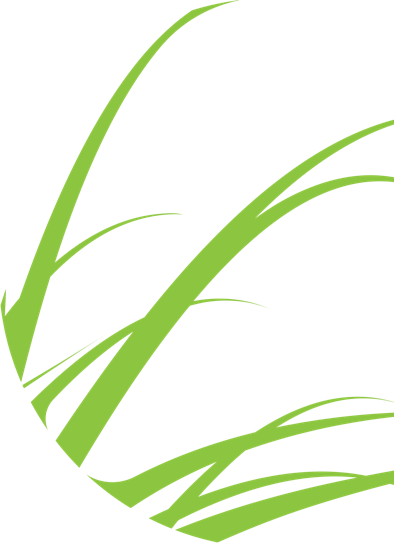 Contenuti
05.12.2024
QUESTIONE 1
Idee per il cibo 
e gli eventi!
Essere eco-consapevoli nelle operazioni di street food o negli eventi
1
Organizzare 
esperienze a KM0
2
3
Strumenti digitali
www.ecohealthforyouth.eu
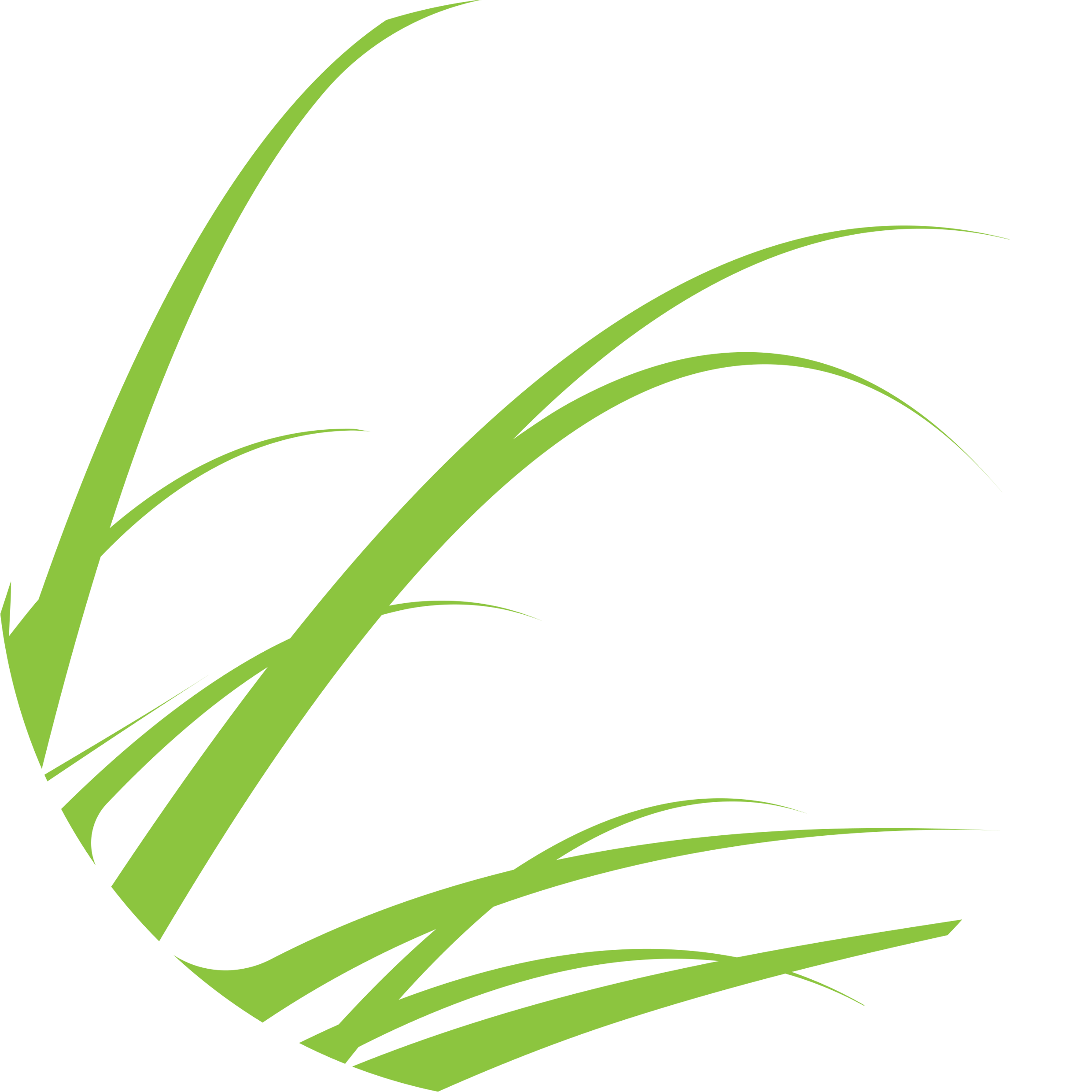 Cibo e 
Idee per gli eventi
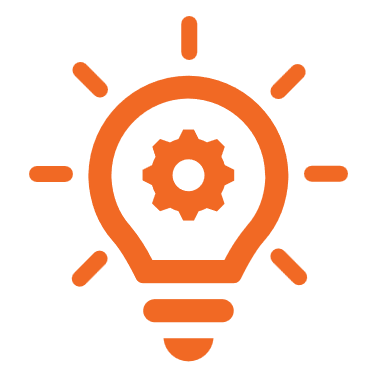 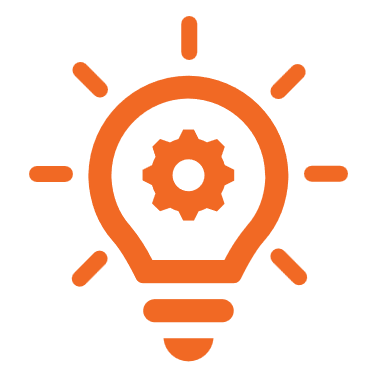 Idea 1
Idea 2
Essere eco-consapevoli nelle operazioni di street food o negli eventi
Utilizzate utensili e contenitori ecologici e compostabili per ridurre i rifiuti. Incoraggiare gli ospiti e i fornitori a evitare e riciclare la plastica.
Organizzare esperienze "da fattoria a tavola".
Organizzate visite con gli agricoltori locali per illustrare le pratiche sostenibili e terminate con un'attività di piantumazione di alberi o una lezione sul compostaggio.
Gli strumenti rendono tutto più facile!
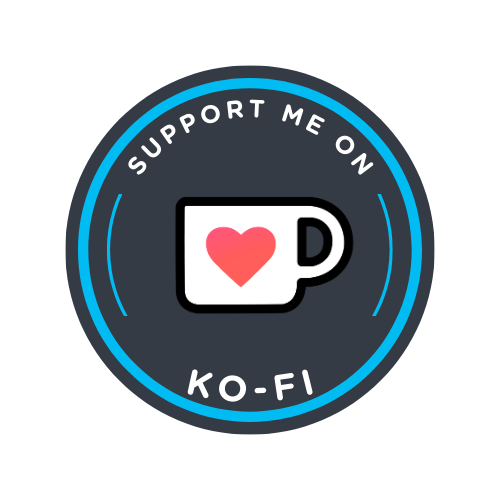 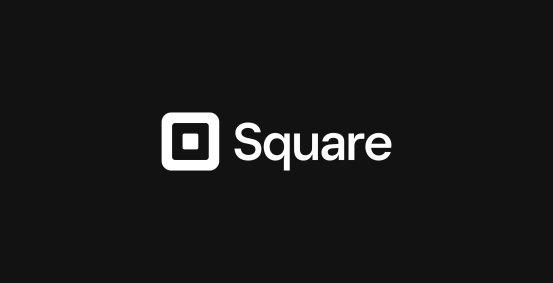 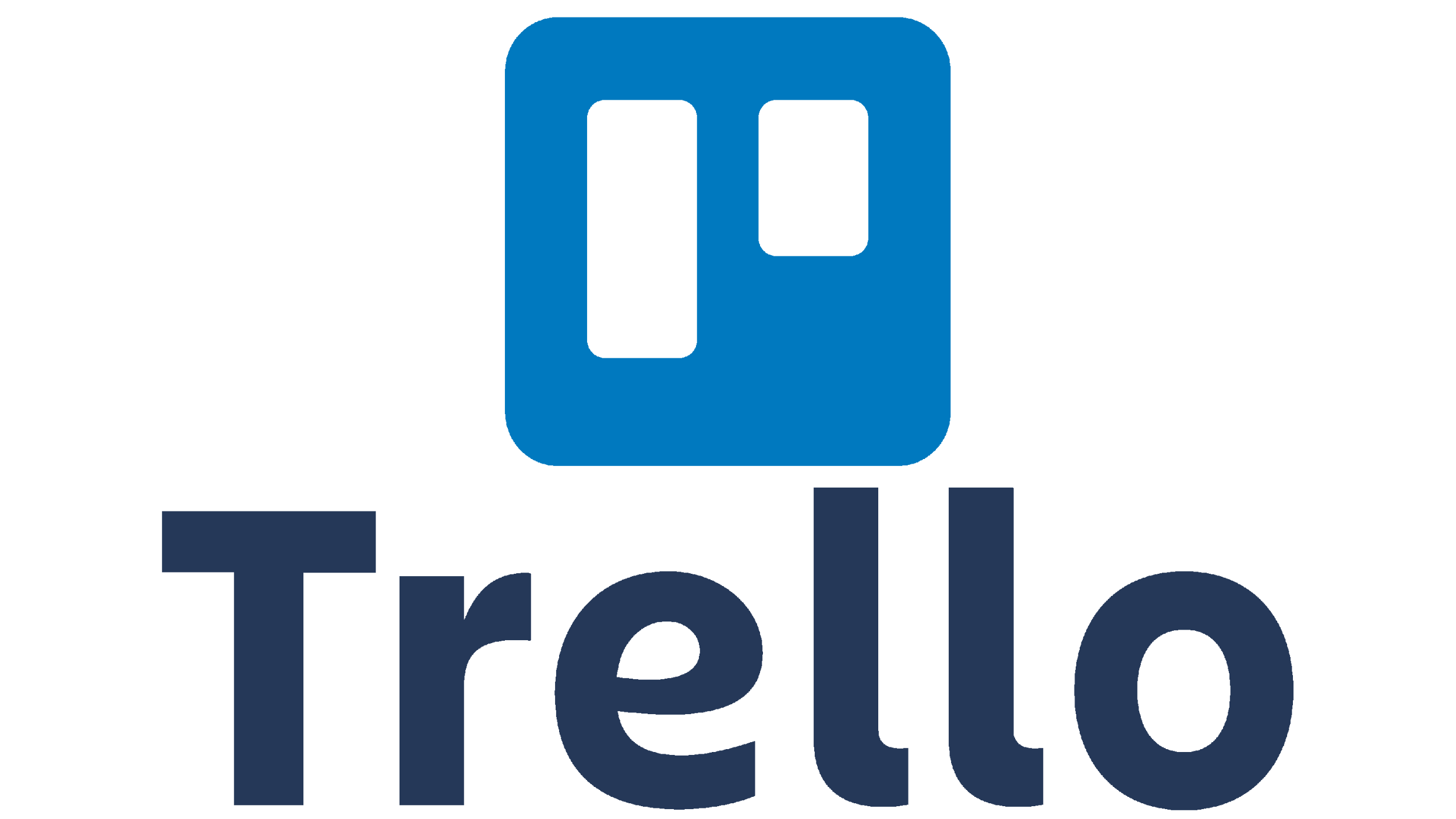 ‹#›
Cibo ed eventi 
Gli strumenti rendono tutto più facile!
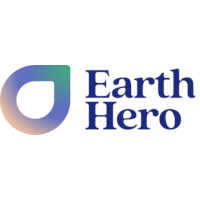 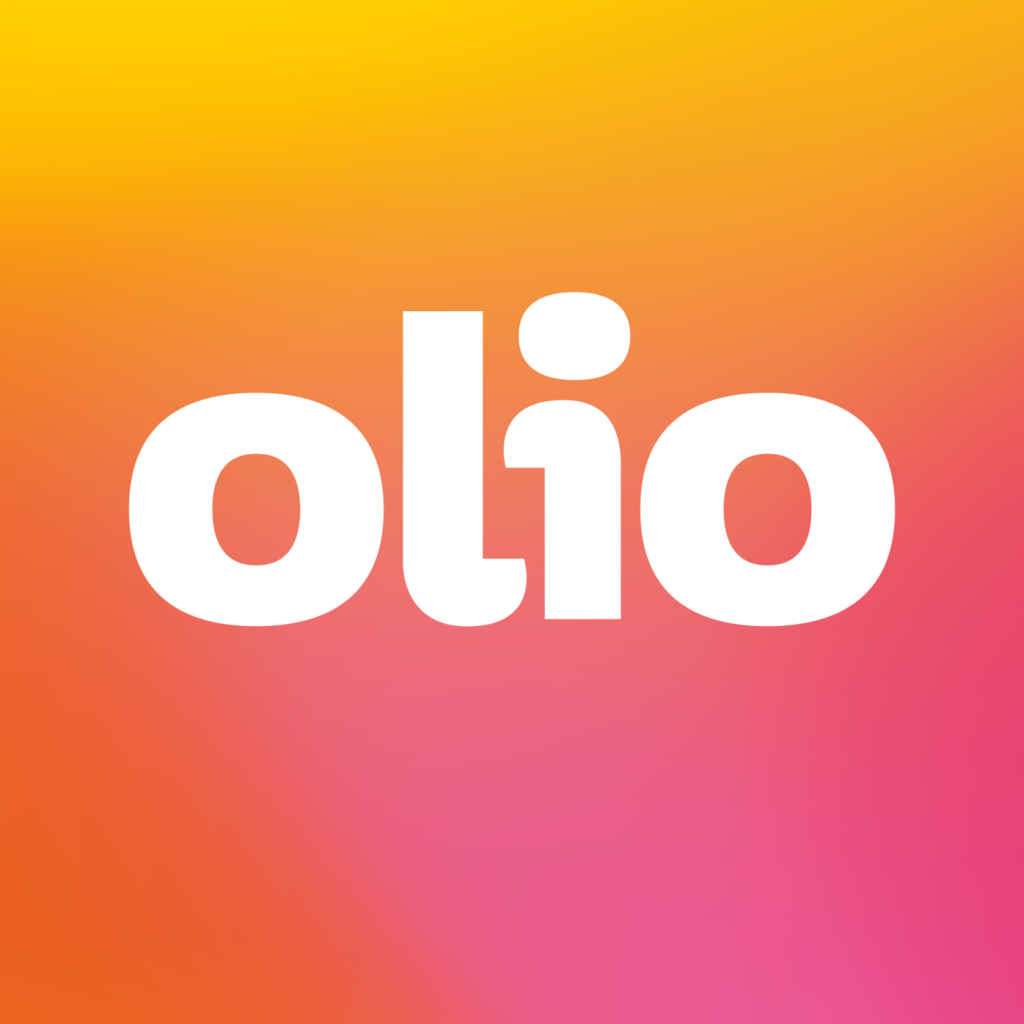 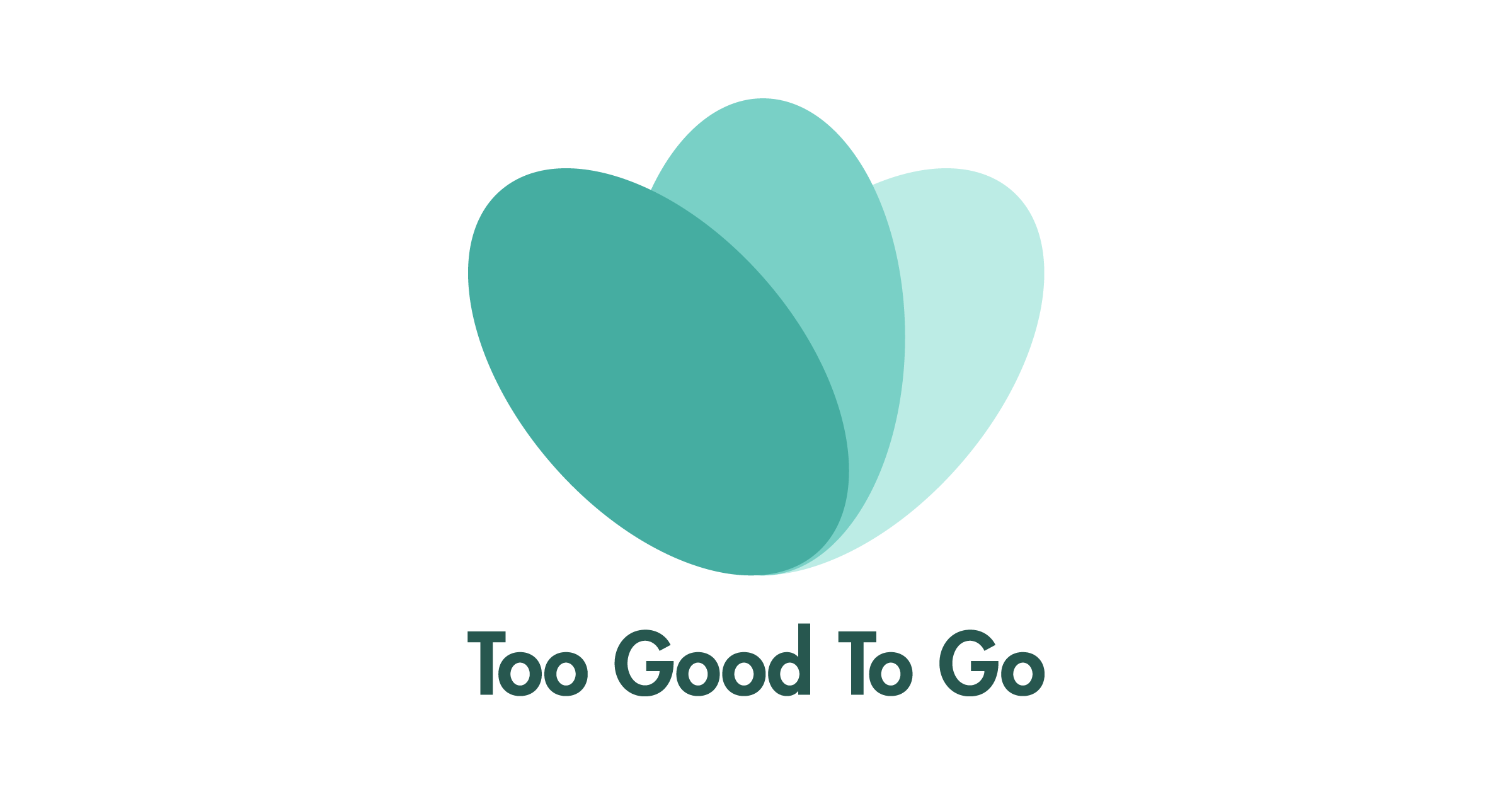 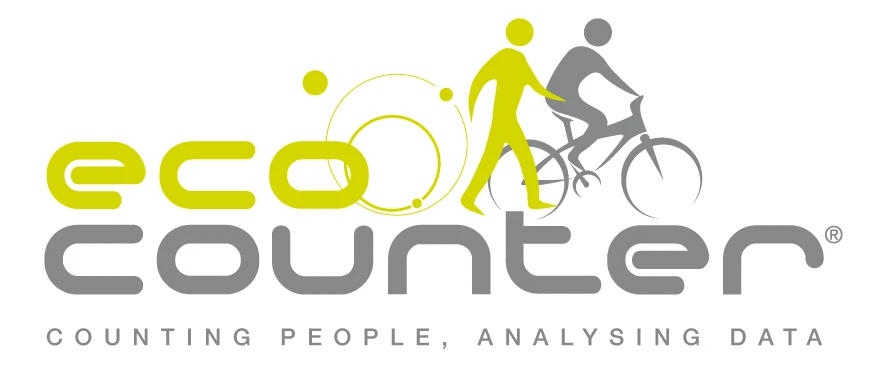 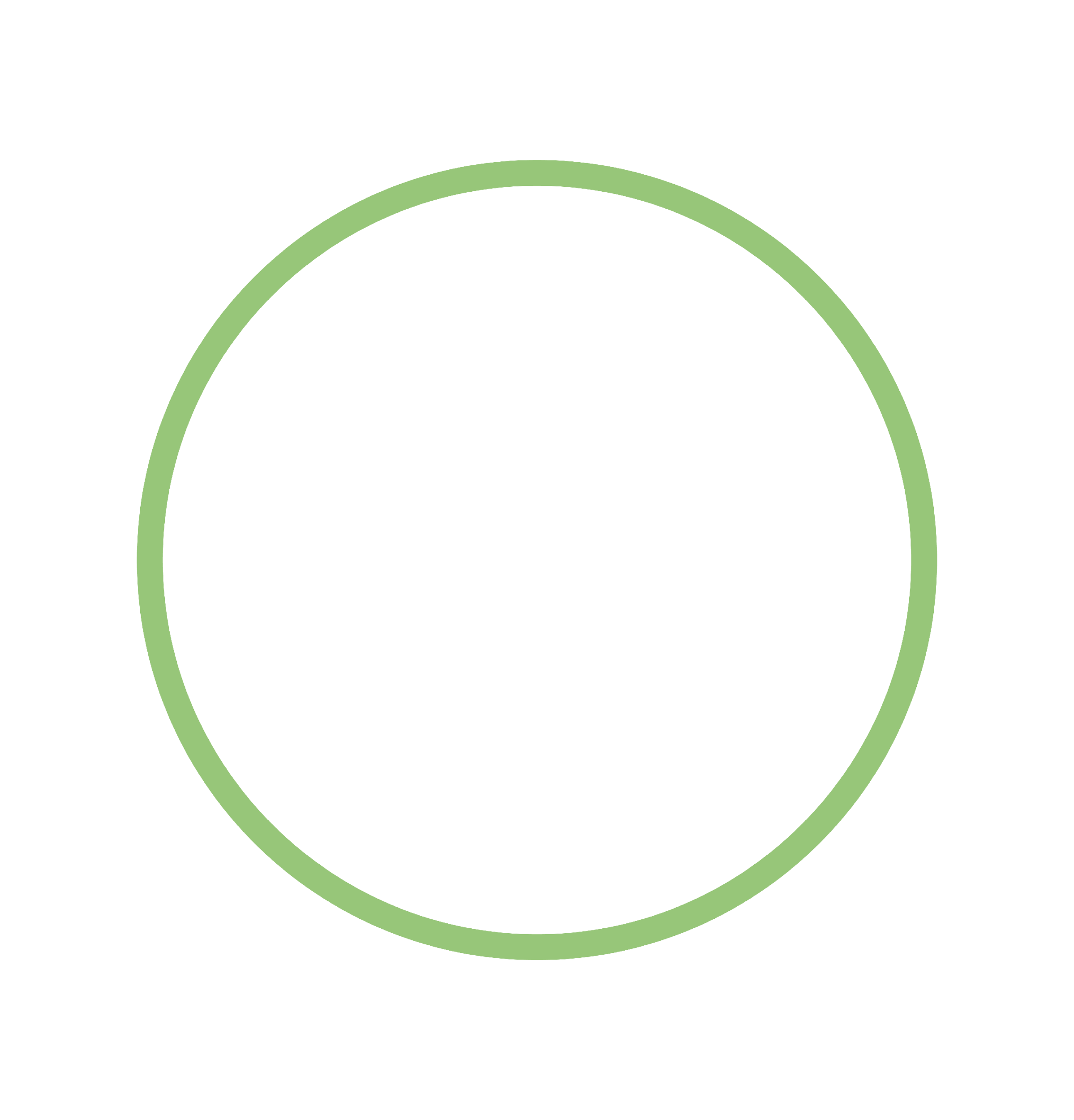 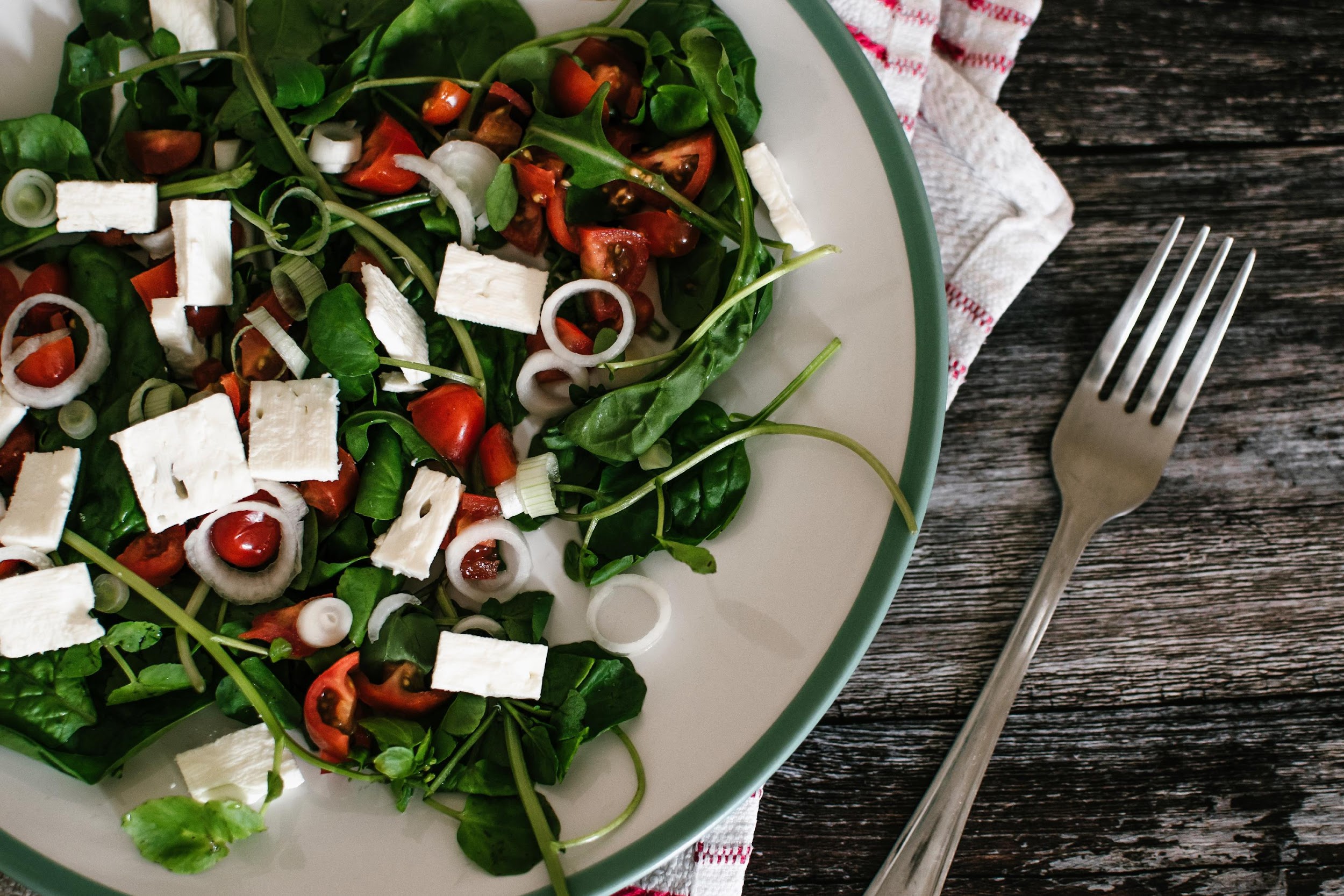 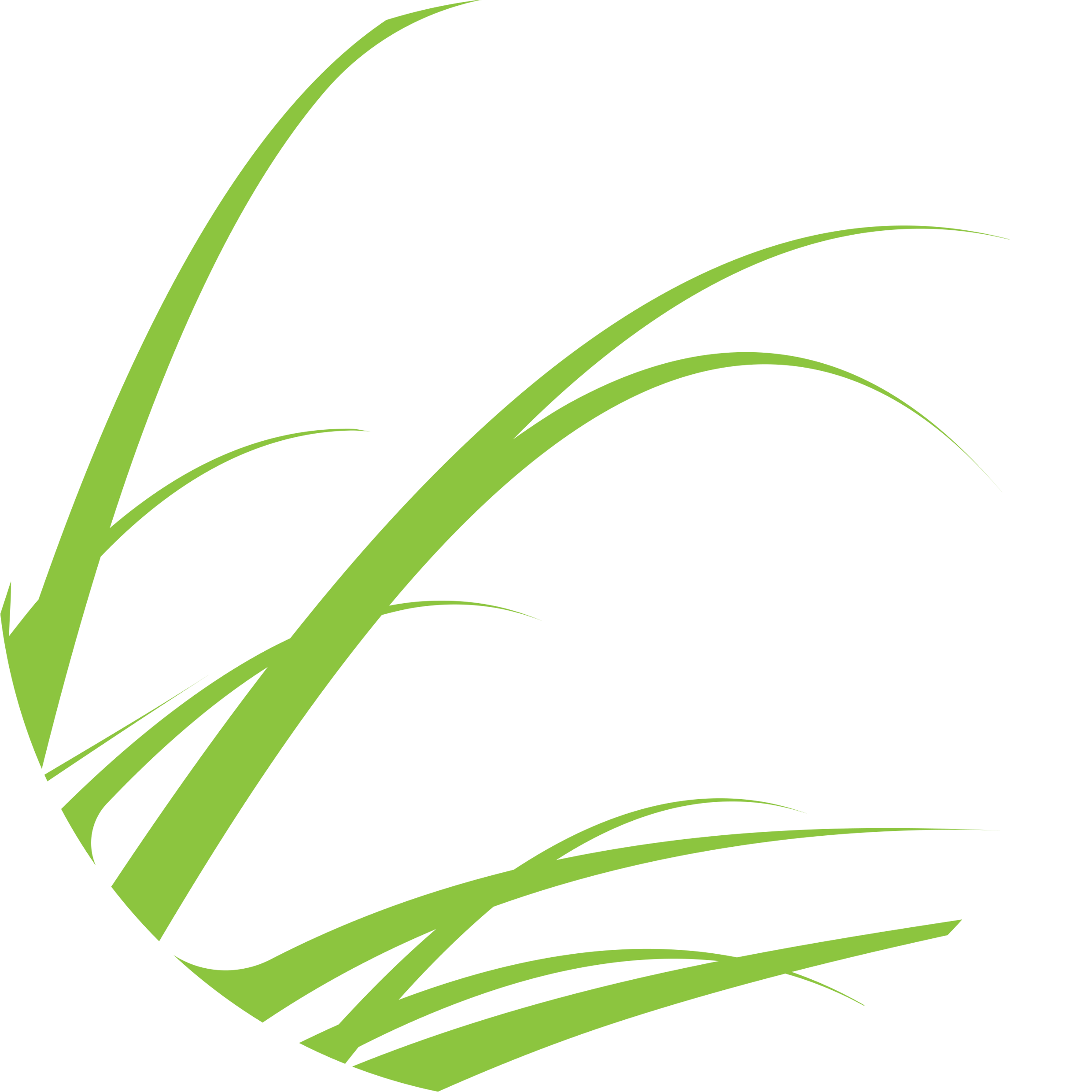 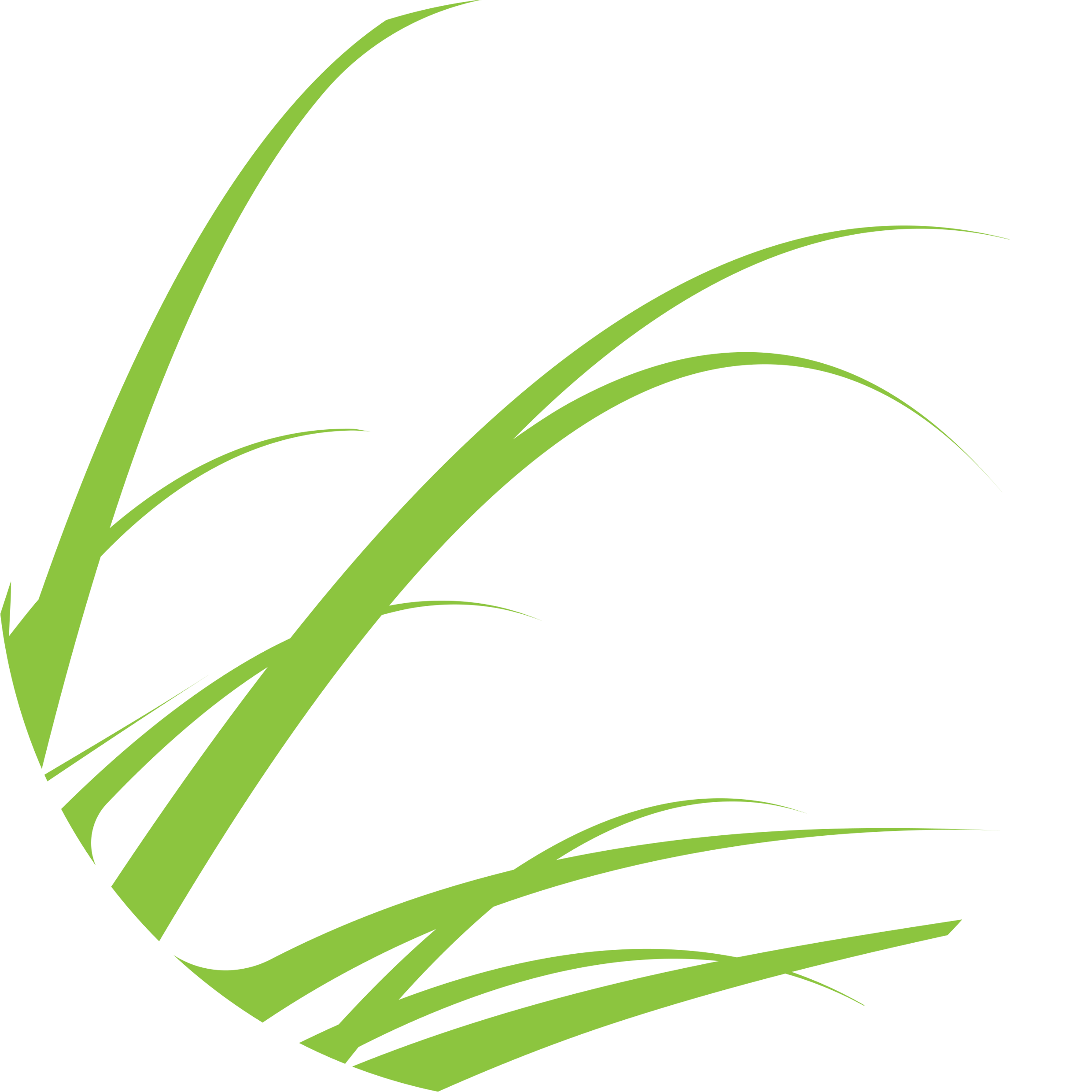 ‹#›
ecohealthforyouth.com
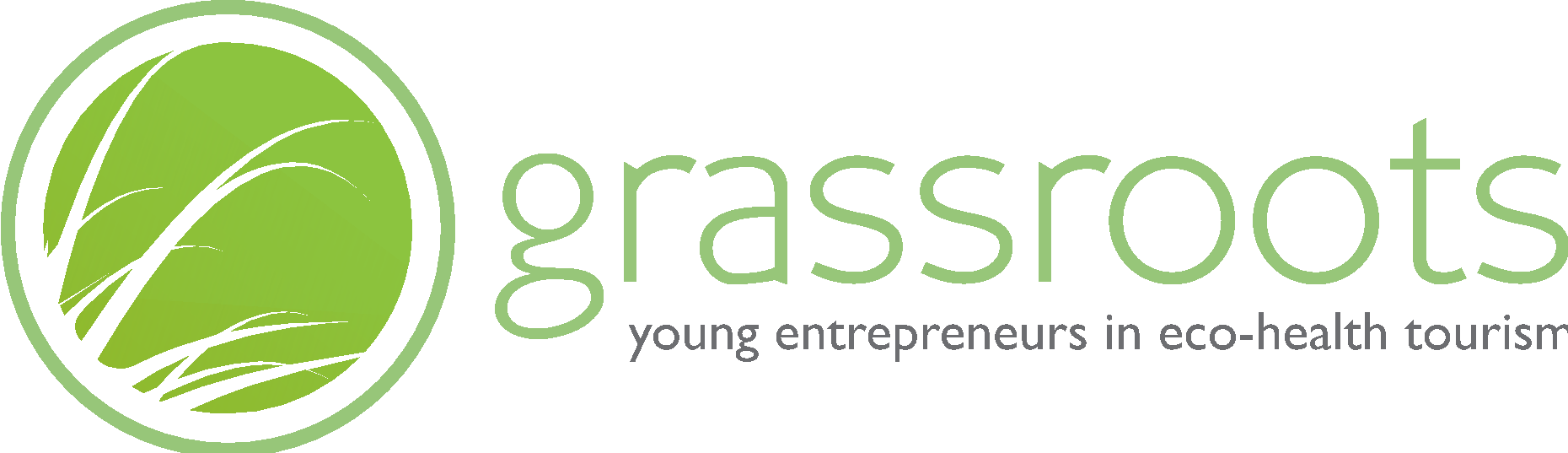 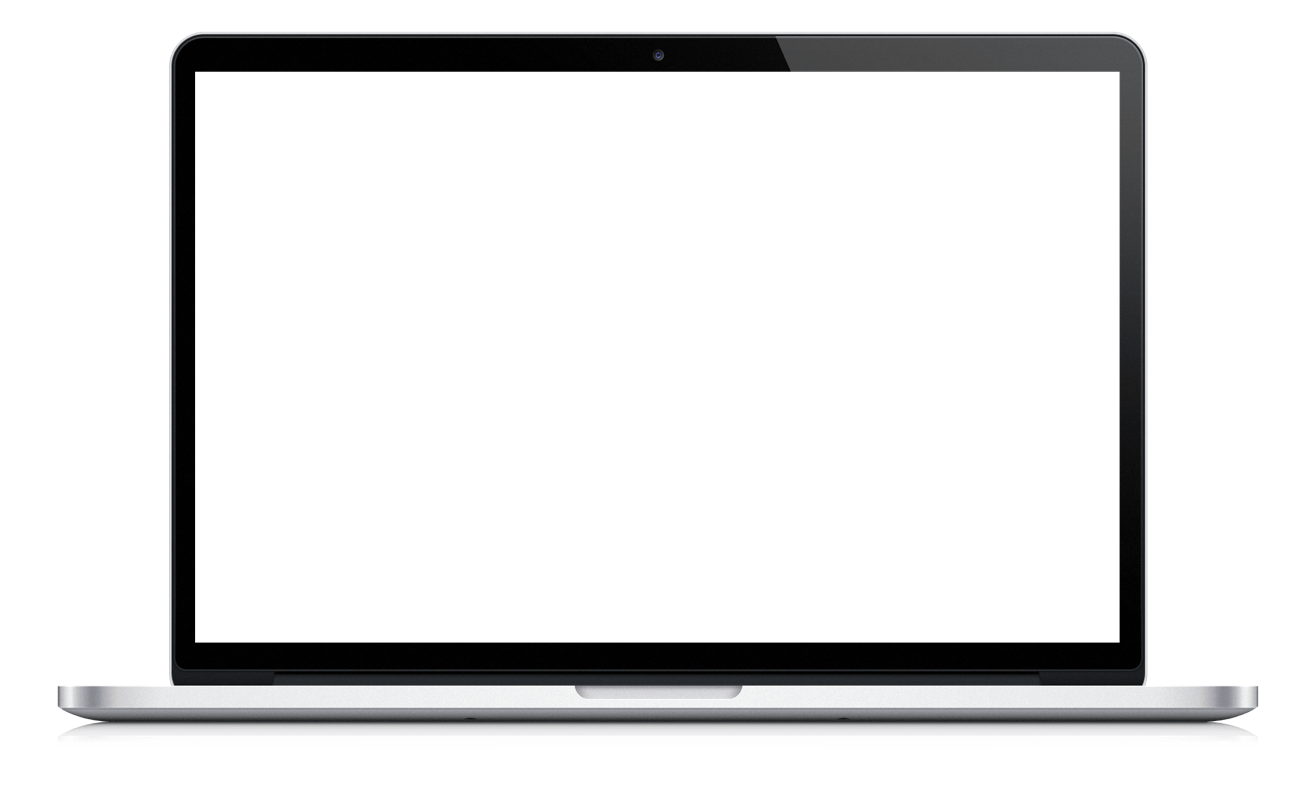 Ben fatto!
Ottimo lavoro di esplorazione di queste idee! Ora è il momento di immergersi, studiare gli strumenti e iniziare a metterli in pratica. Fate il prossimo passo per trasformare la vostra visione in realtà, facendo lavorare questi strumenti per voi. 

Vedi tutti i nostri strumenti ambientali qui
Non dimenticate di collegarvi con noi su...